স্বাগতম
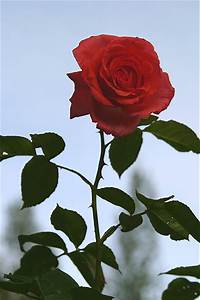 শিক্ষক পরিচিতি
মোঃ আবদুর রব মিয়াজী
সহকারি শিক্ষক 
আলমপুর মডেল সরকারি প্রাথমিক বিদ্যালয় ।
দেবিদ্বার,কুমিল্লা।
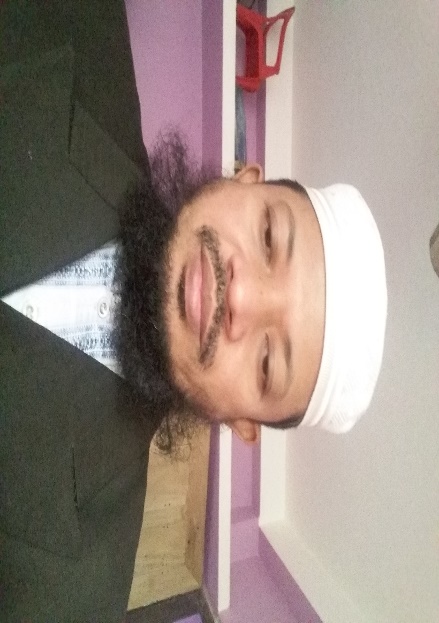 শ্রেণিঃপ্রথম
বিষয়ঃপ্রাথমিক গণিত 
অধ্যায়ঃ৩
সময়ঃ৪০মিনিট
সংখ্যার ছড়া বলে
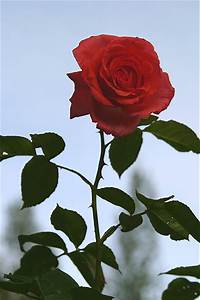 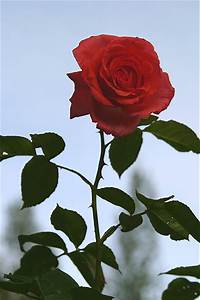 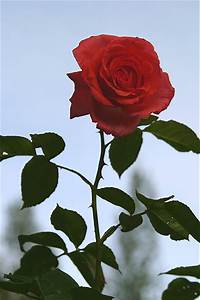 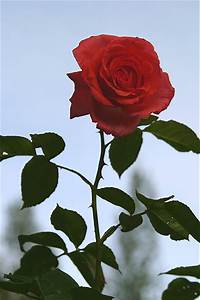 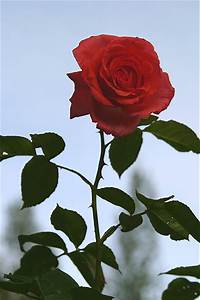 সংখ্যা 
সংখ্যা (১-৫) পর্যন্ত
পাঠ: ৩.১
পৃষ্ঠাঃ১০
শিখনফলঃ
(১---৫)পর্যন্ত সংখ্যা গণণা করতে পারবে।
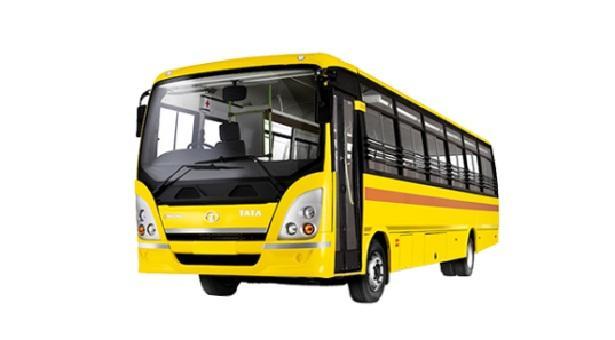 ১
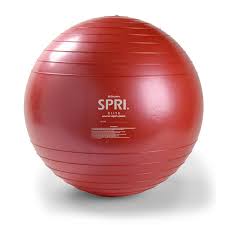 বাস
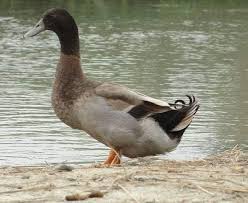 ২
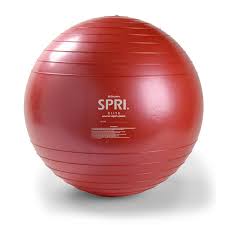 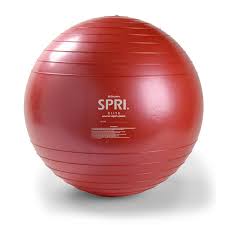 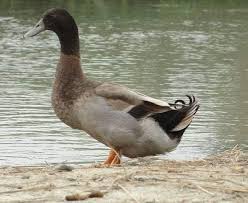 হাঁস
৩
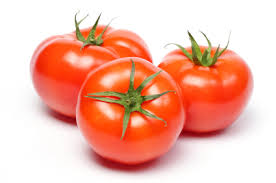 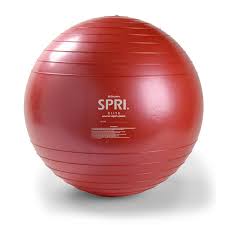 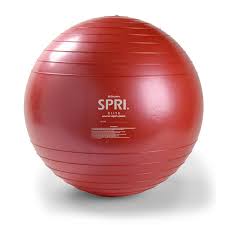 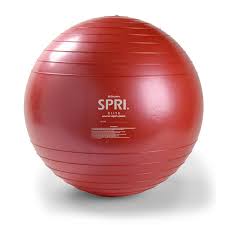 টেমেটো
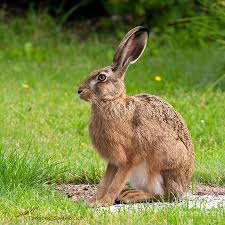 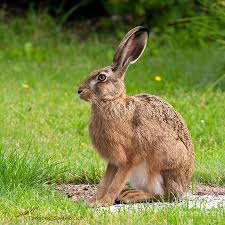 ৪
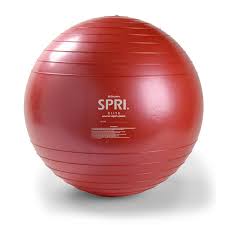 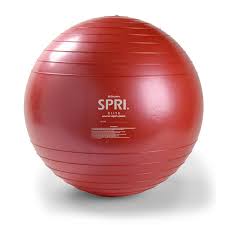 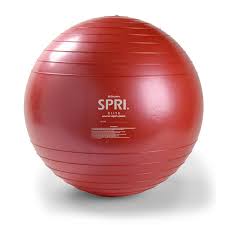 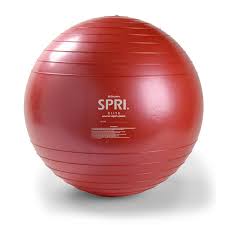 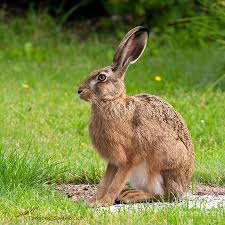 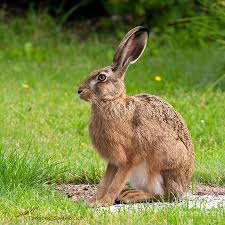 খরগস
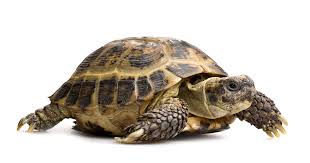 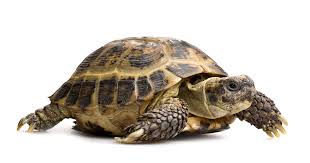 ৫
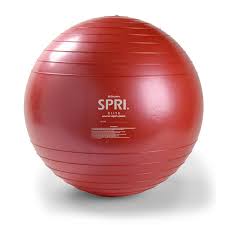 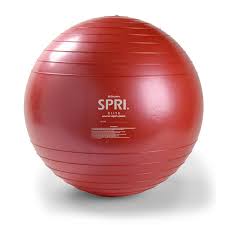 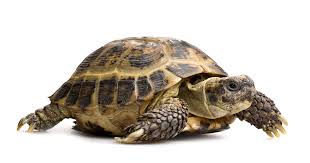 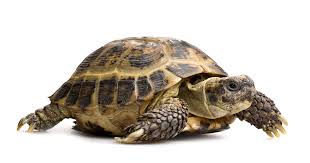 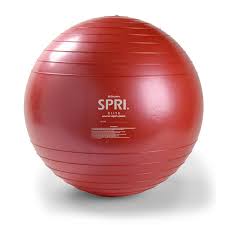 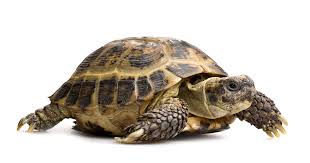 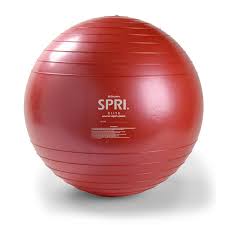 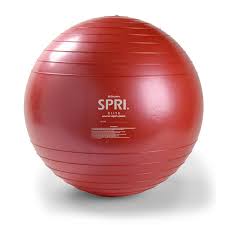 কচ্ছপ
দলীয় কাজ
দাগ টেনে মিল কর
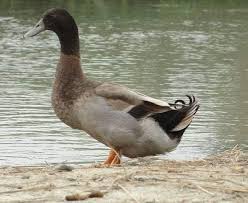 ৩
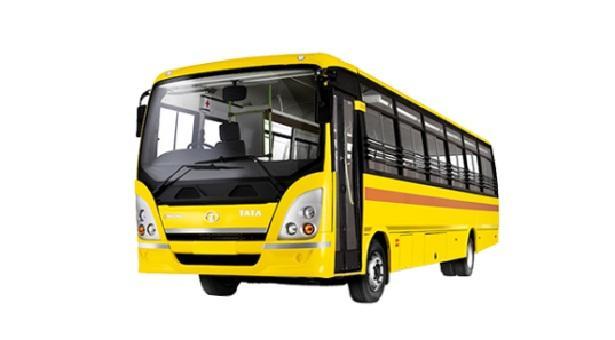 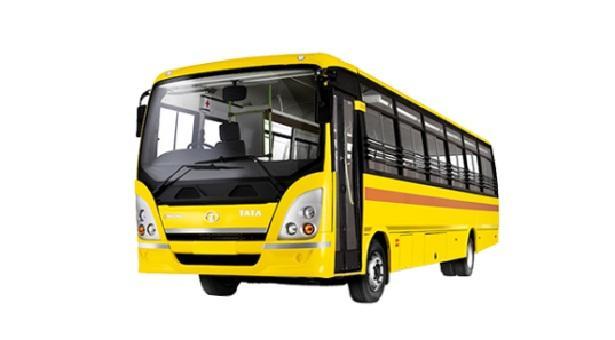 ১
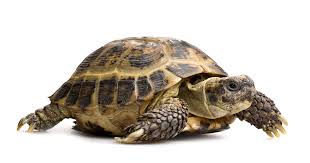 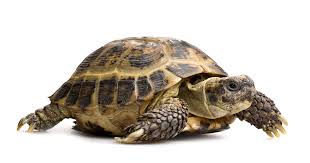 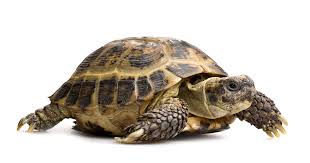 ২
মূল্যায়ণ
(১----৫)পর্যন্ত সংখ্যা গুলো বল
ধন্যবাদ
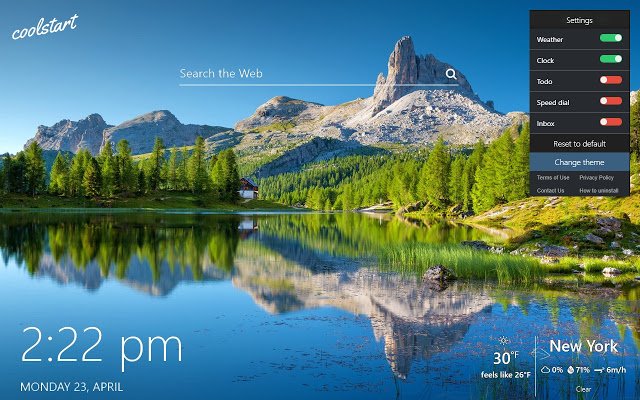